Serial Communication
In this material, we use the terms ‘Controller’ and 'Target' in the context of the the I2C and SPI protocols, instead of the terms ‘Master’ and ‘Slave’, which were conventionally used until recently. As a result, the related concepts of 'MISO' and 'MOSI' become 'CITO' and 'COTI'.
Module Syllabus
Serial communication overview

Universal Asynchronous Receiver/Transmitter (UART) communication
UART protocol
Character-encoding scheme
Mbed UART API

Serial Peripheral Interface (SPI) bus
SPI protocol
Mbed SPI API

I2C bus
I2C protocol
Mbed I2C API
[Speaker Notes: Following a short overview, this module introduces the most popular methods of serial communication.  One is the UART, commonly used for large-scale peripheral communication.  Others are the SPI and I2C-Bus, which are mainly used for interprocessor- and board-specific hardware/sensor communication.]
Serial Communication
Serial communication: 
Transmits data one bit at a time, in a sequential fashion
Contrast with parallel communication, in which multiple bits are transmitted at the same time
Commonly used for long-haul communication, modems, and non-networked communication between devices
Examples are UART, SPI, I2C, USB, Ethernet PCI Express, etc.
1
1
1
1
0
0
0
0
1
1
1
1
1
1
1
1
1
1
1
1
0
0
0
0
0
0
0
0
1
1
1
1
Serial communication
Parallel communication
[Speaker Notes: As the name indicates, ‘serial communication’ separates bytes and words into sequences of single bits, and communicates them over a wired or wireless line.  Their disadvantage is that they are relatively slow compared with a parallel communication, though they require less space and hardware.  This is because, at a minimum, only one communication line and one common ground are needed.]
Serial vs. Parallel Communication
Cost and weight
Serial communication is lower cost and weight than parallel communication, as fewer wires and smaller connectors are needed.

Serial communication is more reliable.
Parallel communications may introduce more clock skews, as well as crosstalk between different wires.

Higher clock rate
Due to higher reliability, serial communication can be clocked at a higher frequency than parallel communication, hence increase throughput.

On the other hand, the conversion between serial and parallel data may consume extra overheads.
Types of Serial Communication
Synchronous Serial Transmission
A common clock is shared by both the sender and the receiver
More efficient transmission, since one wire is dedicated to data transfer
Costly if an extra clock wire is required

Asynchronous Serial Transmission
The sender does not have to send a clock signal
Both sender and receiver agree on timing parameters in advance
Special bits are added to synchronize transmission
[Speaker Notes: The most important difference between different serial communication methods is the method of clock definition.  If a separate, dedicated clock with a dedicated line is provided, this is called synchronous transmission. The clock makes it more expensive, but it is also more reliable.

The opposite of synchronous communication is asynchronous transmission.  This does not require a dedicated clock line, but an initial clock speed needs to be negotiated by and synchronized between the communication parties.]
UART Overview
Universal Asynchronous Receiver/Transmitter (UART)
Asynchronous communication, no clock wire required, pre-agreed baud rate
Separate transmit and receive wires

UART communication
Converts data from parallel to serial
Sequential data is transferred through serial cable
Receives the sequential data and reassembles it back to parallel
device1
device2
tx
rx
rx
tx
[Speaker Notes: UART stands for ‘Universal Asynchronous Receiver and Transmitter’, and is an asynchronous, bidirectional communication, which includes separate wires for transmitting and receiving information.

The UART converts the parallel data provided in bytes and words into a serial data stream and, at the receiver, back into a parallel stream.

There are three different transmission modes, which depend on the capability of the UART device:

simplex: data can be transmitted into one direction only
duplex: data can be transmitted into both directions simultaneously
half duplex: data can generally be transmitted bi-directionally, but only in one direction at a time]
UART Protocol
Data transfer starts with a starting bit, by driving logic low for one clock cycle

In the next 8 clock cycles, 8 bits are sent sequentially from the transmitter

Optionally, 1 parity bit can be added to improve transfer reliability

In the end, the data wire is pulled up high to indicate the end of transfer
Stop bit
Bit 2
Start bit
Bit 0
Bit 1
Bit 4
Bit 6
Bit 7
Bit 5
Bit 3
Transfer one byte without parity bit
Stop bit
Bit 5
Start bit
Bit 0
Bit 1
Bit 4
Parity
Bit 2
Bit 3
Bit 6
Bit 7
Transfer one byte with parity bit
[Speaker Notes: Because the UART is asynchronous, the phase and the exact position of high and low signals are not defined. For a good determination of these signal positions, the transmitter and the receiver have to be synchronized in phase. For this purpose, a start-bit is needed.  

In this example, the receiver is running with 16 times the speed of the transmitter. After detecting the first falling edge of the signal, the transition from stop to start is initiated. Depending on the detection principle of the UART, the signal is sampled either once after 8 clock ticks, or three times after 6 clock ticks. If the signal is still low, this point is set as the starting point. From here, bits 0...7 are sampled after 16 ticks, respectively.

Another option is that a parity bit may follow with the states odd (o) or even (e). This parity bit adds the counted numbers of high-levels to an odd or even number.

After the stop bit is detected, a new synchronization phase starts again. The synchronization phase is needed for every byte.

This synchronization is the reason for the high-low-sequence of a stop-and-start bit.]
Character-Encoding Scheme
What is the data to be sent to the UART in order to display a text?

 American Standard Code for Information Interchange (ASCII):
Encodes 128 characters
95 printable characters, such as ‘a ’, ‘b’, ‘1’, ‘2’, etc.
33 non-printing control characters, e.g., next line, back space, escape
Can be represented by 7 bits, commonly stored as one byte for storage convenience

UTF-8 (UCS Transformation Format—8-bit):
Derived from ASCII (2007)
Variable-width encoding scheme, which avoids the complication of endianness and byte order marks
Widely used for the World Wide Web
Compatible with the original ASCII
[Speaker Notes: As UART sends 1 byte within a synchronization cycle, the data in a serial protocol is usually also aligned in bytes. A classical encoding for bytes is the ASCII code (a character encoding using 7 bits), or the UTF-8 (which has 8 bits for international character encoding). For historical reasons, ASCII was also used for controlling telexes (telephone-operated remote-controlled typewriters).  Furthermore, non-printing characters, such as linefeed, carriage return, bell ring, are defined by ASCII and UTF-8.]
ASCII Encoded Characters
The table below lists some frequently used characters coded in ASCII:
[Speaker Notes: This slide shows an excerpt from the ASCII table.  The original table included a range from 0 to 127|dec and 0xef|hex, respectively. The letters from 0xf0 to 0xff came later and were filled with international special characters.

The numbers start at 0x30|hex or 48|dec, respectively. Capital characters start from 0x41 (65|dec), and lowercase characters follow from 0x61 (97|dec).]
Mbed API for UART
The Mbed API provides the following functions to access the UART peripheral:
[Speaker Notes: After a serial port object is created, it can be manipulated to define the bit rate per second (baud-rate), to define a function pointer to be called after a serial(-receive) interrupt, or to set different flow control types to change between send- and receive modes.]
Mbed API for UART
Serial channels have a number of configurable parameters:

Baud rate: There are a number of standard baud rates ranging from a few hundred bits per seconds, to megabits per second. The default setting for a serial connection on the mbed microcontroller is 9600 baud

Data length: Data transferred can be either 7 or 8 bits long. The default setting for a serial connection on the mbed microcontroller is 8 bits

Parity: An optional parity bit can be added. The parity bit will be automatically set to make the number of 1's in the data either odd or even. Parity settings are odd, even or none. The default setting for a serial connection on the mbed microcontroller is for the parity to be set to none

Stop bits: After data and parity bits have been transmitted, 1 or 2 stop bit(s) is/are inserted to ‘frame’ the data. The default setting for a serial connection on the mbed microcontroller is for one stop bit to be added

The default settings for the mbed microcontroller are described as 9600 8N1, and this is common notation for serial port settings
[Speaker Notes: This slide includes some important definitions used with regard to serial communications.

‘Baud rates’ are particular rates of bit per second, which are doubled or halved values of 1200, 2400, 4800, 9600, etc.]
Example of Mbed UART API
With the support of the UART peripheral, a number of standard IO functions can be directly used, such as:
Example of Mbed UART API
The following example first prints a string to the host PC, and then receives/sends characters from/to the PC via UART:
#include "mbed.h"
 
Serial pc(UART_TX, UART_RX); // tx, rx
 
int main() {
    pc.printf("Hello World!\n");
    while(1) {
        pc.putc(pc.getc() + 1);
    }
}
[Speaker Notes: Serial pc(...) defines the communication object pc and its pins; in this example, UART_TX and UART_RX – for transmission (tx) and receive (rx).
pc.prinft(...) outputs a string to the object pc.
pc.putc(...) increases the ASCII code of the received character and writes it to pc.  In other words, it ‘counts the letters up’.]
SPI Overview
Serial Peripheral Interface (SPI) bus:
Synchronous communication, clock wire required
Named by Motorola
Separate transmit and receive wires
Four-wire serial bus
Devices communicate in controller/target mode
Controller initiates data transfers
Multiple targets are enabled individually by the select lines
SPI Controller
SPI Target
SCLK
SCLK
COTI
COTI
CITO
CITO
CS
CS
[Speaker Notes: The SPI bus is a four-wire serial bus, enabling multi-controller and multi-target communications modes. As it is a synchronous bus, a dedicated clock is required. The dedicated target to be communicated with is selected with a separate chip-select-line (CS).

The data communication lines are controller-out-target-in (COTI) to the target, and controller-in-target-out (CITO) to the controller.]
Single controller single target
MCU
SPI Overview
Peripheral 1
All chips share bus signals
Clock SCK
Data lines COTI (controller out, target in) and CITO (controller in, target out)

Each peripheral has its own chip select line (CS)
Controller (MCU) only asserts the CS line of the peripheral with which it wants to communicate
sck  coti  cito
Single controller multiple parallel targets
MCU
select
select
select
Peripheral 1
Peripheral 2
Peripheral 3
sck  coti  cito
sck  coti  cito
sck  coti  cito
Single controller multiple serial targets
MCU
select
select
select
Peripheral 1
Peripheral 2
Peripheral 3
sck  coti  cito
sck  coti  cito
sck  coti  cito
Multiple controllers multiple parallel targets
controller select
MCU
MCU
select
select
Peripheral 1
Peripheral 2
sck  coti  cito
sck  coti  cito
[Speaker Notes: Different operating modes are possible: 

‘Single controller single target’, in which only 3 wires are required, because CS (chip select) is obsolete.
‘Single controller multiple serial targets’, in which CS activates all targets, and data is processed serially through all targets until the last set of data arrives at the controller.
‘Single controller multiple parallel targets’, in which each target needs a dedicated CS line, and can be separately activated and sends data directly to the controller.
‘Multiple controllers multiple targets’, in which a controller checks the Controller-CS line if it is inactive, and then it activates CS to block it for all other controllers.]
Serial Data Transmission
Uses shift registers and a clock signal to convert between serial and parallel formats
Synchronous: an explicit clock signal along with the data signal
Serial
data 
in
Serial
data 
out
D2
D1
D0
D2
D1
D0
D
Q
D
Q
D
Q
D
Q
D
Q
D
Q
Clock
Clock
Receiving Device
Transmitting Device
Clock
Serial Data
D7
D6
D5
D4
D3
D2
D1
D0
Data Sampling Time at Receiver
[Speaker Notes: As indicated in the previous slide, both serial and parallel communication modes are possible.  For a serial communication, the COTI- to CITO-lines are connected between all targets in the series. In this mode, ALL targets operate in parallel, but move their information serially through all targets to the controller. This reduces the number of CS lines required to control the targets but increases the clock ticks until all information is transmitted to the controller.

Parallel communication works the opposite way.  Targets are activated individually by the controller, and each target requires a separate CS. This means that it sends information directly to the controller via a shared CS line.]
Mbed API for SPI
The mbed API provides the following functions to access the SPI peripheral:






The SPI Interface can be used to write data words out of the SPI port, returning the data received back from the SPI target.
The SPI clock frequency and format is configurable. In addition to the frequency, the controller must also configure the mode defined as the clock polarity and phase with respect to the data (see http://en.wikipedia.org/wiki/Serial_Peripheral_Interface_Bus). 
The default settings of the SPI interface are 1MHz, 8-bit, Mode 0.
Example of Mbed SPI API
#include "mbed.h"
 
SPI spi(SPI_COTI, SPI_CISO, SPI_SCLK); 
DigitalOut cs(SPI_CS);
 
int main() {
    // Chip must be deselected
    cs = 1;
    // Setup the spi for 8 bit data, high steady state clock,
    // second edge capture, with a 1MHz clock rate
    spi.format(8,3);
    spi.frequency(1000000);
    // Select the device by setting chip select low
    cs = 0;
    // Send 0x8f, the command to read the WHOAMI register
    spi.write(0x8F);
    // Send a dummy byte to receive the contents of the WHOAMI register
    int whoami = spi.write(0x00);
    printf("WHOAMI register = 0x%X\n", whoami);
    // Deselect the device
    cs = 1;
}
[Speaker Notes: SPI...  creates a SPI bus object.
DigitalOut... defines the CS pin.

cs = 1: deselects the high-level chip.
spi.format: sets the SPI to 8-bit words and to mode 3 (polarity: active low, clock in phase with data).

cs = 0: activates chip.
spi.write (...): sends a command; in this case, to read out the ID register. The response and the return value of the write command are directly received.]
I2C Bus Overview
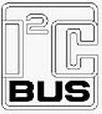 Inter-integrated Circuit (I2C) bus:
Multi-controller serial single-ended computer bus 
Invented by Philips semiconductor division (today: NXP Semiconductors)
Communicates with low-speed peripherals
Two signal lines
SCL: Serial clock
SDA: Serial data
Controller
(microcontroller)
SDA
SCL
Target
Peripheral 1
Target
Peripheral 2
Target
Peripheral 3
[Speaker Notes: The I2C is a synchronous bus with a separate clock line (SCL). Addressing and data exchange happens via SDA; therefore, it is a two-line bus. 
Originally, it was designed for ‘low-speed’ communication, at a maximum of 100kBaud.  Later, a ‘fast’ mode (at 400kBaud) and a ‘high-speed’ mode (at 3.4MBaud) were defined.]
I2C Bus Connections
Bus is typically controlled by controller device; targets respond when addressed.
Resistors pull up lines to VDD
Open-drain transistors pull lines down to ground
Controller generates SCL clock signal 
Can range up to 400 kHz, 1 MHz, or more
VDD
Pull-up 
resistors
Rp
Rp
SDA (Serial Data Line)
SCL (Serial Clock Line)
Clock out
Data out
Clock in
Data in
Device 1
[Speaker Notes: The bus lines of an I²C bus are pulled up to VDD, which means that it generates an active low signal. 
In general, an I²C device can be a controller or target, which means that it can receive or send a clock signal. A clock is received or generated with an open drain resistor, or FET. This makes its operation similar to that of a CAN bus. If a clock other than the device’s own clock is detected on Clock In, another device with a different clock must be connected to the bus. 
Also, it is generally not possible, due to protocol, for data in and out to have more than one sending device.  This is because communication starts after the synchronization routine. During synchronization, multi-controller collisions will have been detected already.]
I2C Message Format
Message-oriented data transfer with four parts:

1. Start condition

2. Target address transmission
	Address
	Command (read or write)
	Acknowledgement by receiver



3. Data fields
	Data byte
	Acknowledgement by receiver

4. Stop condition
1
2
3
4
MSB
LSB
MSB
LSB
SCL
8
8
9
9
1
2
3
4
5
6
7
1
2
3
4
5
6
7
AD3
D3
R/W
AD6
AD5
AD4
AD2
AD1
D6
D5
D4
D2
D1
D0
AD7
D7
SDA
Stop
signal
No Ack bit
Start signal
Calling address
R/W
Data byte
Ack bit
[Speaker Notes: The message is built of four parts:

Start, which is a combination of SCL-high and SDA high-low-transition.

Addressing of 7-bit addresses. The 8th bit indicates a read or write mode by the controller. In write mode, the target will receive data from the controller; in read mode, the target will send data to the controller. Every byte is finished with a 9th acknowledge bit. When the acknowledge bit is low, the receiver (target) indicates that it exists and will start sending data.  Between addressing and data, the clock (SCL) will stay low, so that other controller participants know that the bus is still in use.

Data fields, which can be sent in an arbitrary amount at an 8-bit alignment, plus the 9th acknowledge bit. When the acknowledge bit is low, the receiver (target) indicates more data to transfer. If it is high, the receiver has no more data to send, or the device is not yet ready to send further data.  Accordingly, the controller can set either a stop or a repeat condition whether the controller still expects data or not.

Stop, which is a combination of a permanent high clock and a high data signal.]
Mbed API for I2C
The mbed API provides the following functions to access the I2C peripheral:
The default frequency of the I2C interface is 100KHz
[Speaker Notes: Using the mbed API for I2C, the bus can be operated in a similar high-level way to the other bus abstractions shown previously.  Some special commands for special bus features are also added: 

Bus communication is established by a communication object defining the communication pins on the board
Data can be written or read either in single byte blocks or continually
Bus communication can be manipulated by sending a dedicated start or stop condition]
Example of Mbed I2C API
The example below shows how to write and read a register of an I2C device:
#include "mbed.h“

I2C i2c(I2C_SDA, I2C_SCL);	//Initialize i2c peripheral

const int addr = 0x10;	//Device address
 
int main() {
    char data[2];

    //Write operation
    data[0] = 0x00;		//Register address
    data[1] = 0x0A;		//Data to be written
    i2c.write(addr, data, 2);	//Write data to the register
 
    //Read operation 
    data[0] = 0x02;		//Register address
    i2c.write(addr, data, 1);	//Set register address
    i2c.read(addr, data, 2);	//Read data from the register
}
[Speaker Notes: An example:  I2C initializes the communication on pin I2C_SDA and I2C_SCL

The device address is defined with 0x10.

Now i2c.write to device “addr”(= 0x10) “data” at the length of 2 byte will be sent.

A combination of write and read will be used for reading.  I2c.write will set a register address to be read from, and I2C.read will read the required amount of data from this register.]